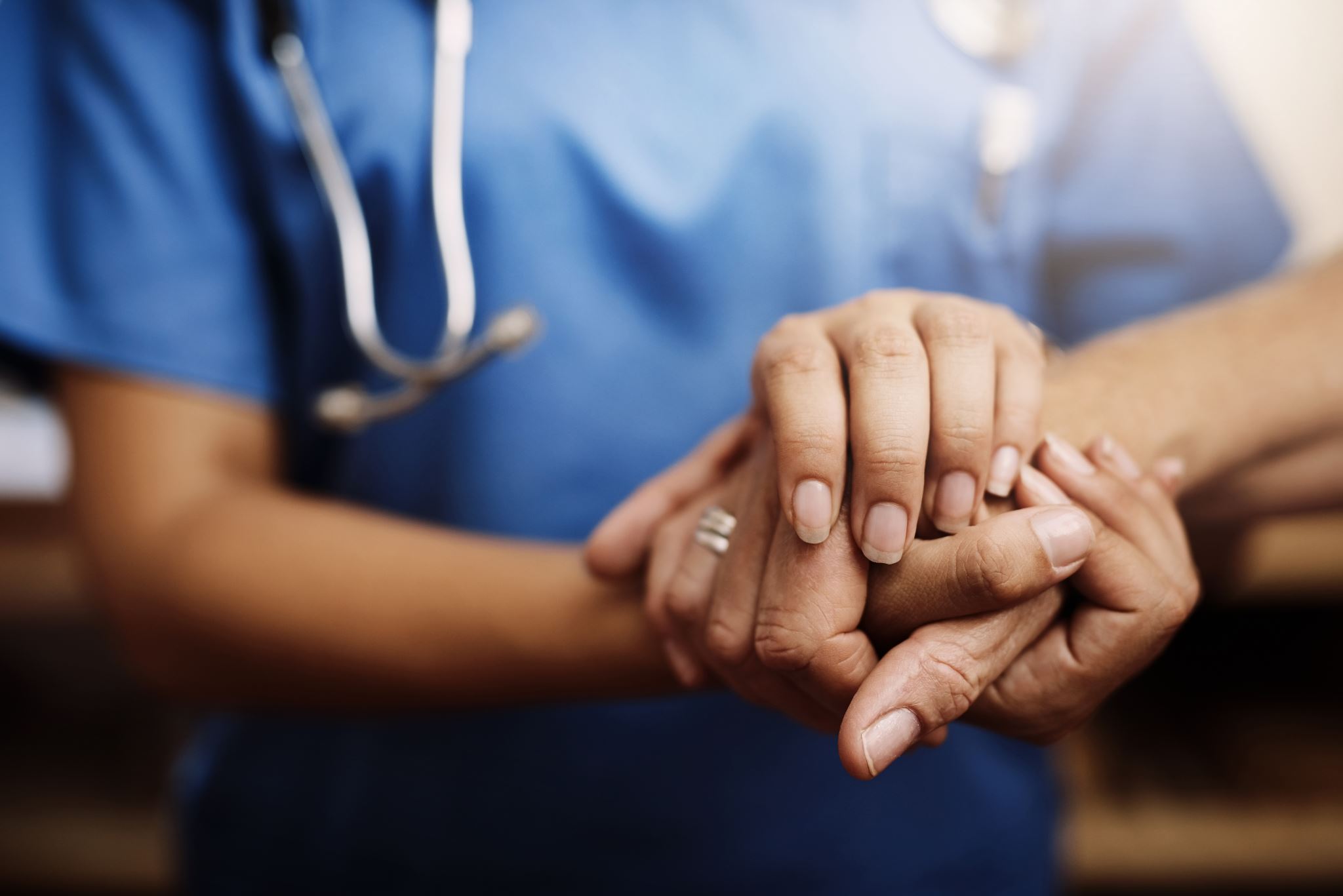 C H A P T E R 5 9End-of-Life Care
MADA ALSEDRAH
OBJECTIVES
• Define the key terms and key abbreviations 
• Describe palliative care and hospice care.
• Describe the factors affecting attitudes about death.
• Describe the 5 stages of dying.
• Explain how to meet the needs of the dying person and family.
• Identify the signs of approaching death and the signs of death.
• Explain how to assist with post-mortem care.
Autopsy the examination of the body after death 
End-of-life care the support and care given during the time surrounding death 
Palliative care care to relieve or reduce the intensity of uncomfortable symptoms without producing a cure 
Post-mortem care care of the body after (post) death (mortem) 
Rigor mortis the stiffness or rigidity (rigor) of skeletal muscles that occurs after death (mortis) 
Terminal illness an illness or injury from which the person will not likely recover.
DNR do not resuscitate
KEY TERMS
End-of-life care
-Describes the support and care given during the time surrounding death. Sometimes death is sudden. Often it is expected. Some people gradually fail. End-of life care may involve days, weeks, or months. The person may need hospital, nursing center, or home care. Hospice care is common.
-Death and dying may cause staff discomfort because of feeling helpless and failing to cure. They remind us that our loved ones and we will die.
-Your feelings about death affect the care you give. You will help meet the dying person's physical, psychological, social, and spiritual needs. Therefore you must understand the dying process. Then you can approach the dying person with caring, kindness, and respect.
Terminal Illness
Many illnesses and diseases have no cure. The body cannot function after some injuries. Recovery is not expected. The disease or injury ends in death. An illness or injury from which the person will not likely recover is a terminal illness.
Doctors cannot predict the time of death. A person may have days, months, weeks, or years to live. People expected to live for a short time have lived for years.
Others have died earlier than expected.
Modern medicine has prolonged life in many cases. Research will bring new cures. However, hope and the will to live strongly influence living and dying. Many people have died for no apparent reason after losing hope or the will to live.
Types of Care
• Palliative care. Palliate means to soothe or relieve. Palliative care relieves or reduces the intensity of uncomfortable symptoms without producing a cure. The focus is on comfort. The intent is to improve quality of life and provide family support. Palliative care can be given along with disease treatment.
• Hospice care. The focus is on the physical, emotional, social, and spiritual needs of dying persons and their families. Often the person has less than 6 months to live. Cure or life- saving measures are not concerns. Pain relief and comfort are stressed. The goal is to improve quality of life. Follow-up care and support groups for survivors are hospice services. Hospice also supports the health team in dealing with a person's death.
Experiences, culture, religion, and age influence attitudes about death. Many people fear death. Others do not believe they will die. Some look forward to and accept death. Attitudes about death often change as a person grows older and with changing needs. Therefore, it may be frightening, morbid, and a mystery.
Attitudes About Death
The Stages of DyingDr. Elisabeth Kübler-Ross described 5 stages of dying. They also are called the “stages of grief.” Grief is the person's response to loss.
Stage 1: Denial. The person refuses to believe that he or she is dying. “No, not me” is a common response. The person believes a mistake was made. Information about the illness or injury is not heard. The person cannot deal with any problem or decision about the ma er. This stage can last for a few hours, days, or much longer. Some people remain in denial.
Stage 2: Anger. The person thinks “Why me?” There is anger and rage. Dying persons envy and resent those with life and health. Family, friends, and the health team are often targets of anger. The person blames others and finds fault with those who are loved and needed the most. It can be hard to deal with the person during this stage. Anger is normal and healthy. Do not take anger personally. Control any urge to attack back or avoid the person.
Cont…
Stage 3: Bargaining. Anger has passed. The person now says: “Yes, me but...” The person may bargain with God or a higher power for more time. Promises are made in exchange for more time. The person may want to see a child marry, see a grandchild, have another Christmas, or live for a special event. Usually, more promises are made as the person makes “just one more” request. Bargaining is usually private and spiritual.
Stage 4: Depression. The person thinks “Yes, me” and is very sad. The person mourns lost things and the future loss of life. The person may cry or say litle. Sometimes the person talks about people and things that will be left behind.
Cont…
Stage 5: Acceptance. The person is calm, at peace, and accepts death. The person has said what needs to be said. Unfinished business is complete. This stage may last for many months or years. Reaching the acceptance stage does not mean death is near.
Dying persons do not always pass through each stage. A person may stay in one stage. Some move back and forth between stages. For example, a person moves from acceptance back to bargaining and then moves forward to acceptance.
Comfort Needs
End-of-life care involves physical, mental and emotional, and spiritual comfort. Comfort goals are to:
• Prevent or relieve suffering to the extent possible.
• Respect and follow end-of-life wishes. Dying persons may want family and friends present. They may want to talk about fears, worries, and anxieties. Some want to be alone. Often, they need to talk during the night. Things are quiet, distractions are few, and there is more time to think. You need to listen and use touch.
• Listening. The person may need to talk, and share worries and concerns. Let the person express feelings and emotions. Do not worry about saying the wrong thing or finding comforting words. You do not need to say anything. Being there is what counts. 
•Touch. Touch shows care and concern when words cannot. Sometimes the person does not want to talk but needs you nearby. Do not feel that you must talk. Silence, along with touch, is a powerful and meaningful way to communicate.
Physical Needs
Dying may take a few minutes, hours, days, or weeks. Body processes slow. The person is weak. Levels of consciousness change. The person is independent to the extent possible. As the person weakens, basic needs are met by others. Every effort is made to promote physical and psychological comfort. The person is allowed to die in peace and with dignity.
Pain. 
Breathing Problems.
Vision, Hearing, and Speech.
Mouth, Nose, and Skin.
Nutrition and Elimination.
Mental and Emotional Needs
Mental and emotional needs are very personal. Some persons are calm and at peace. Others are anxious or depressed or have specific fears and concerns. Examples include:
• Severe pain
• When and how death will occur
• What will happen to loved ones
• Dying alone
Simple measures may be soothing—touch, holding hands, back massage, soft lighting, music at a low volume.
“Do Not Resuscitate” Orders.
“Do Not Resuscitate” (DNR) or “No Code” orders mean that the person will not be resuscitated. The person is allowed to die with peace and dignity. The orders are written after consulting with the person and family. The family and doctor make the decision if the person is not mentally able to do so.
Signs of Death
In the weeks or days before death, the dying process may, involve:
• Restlessness and agitation
• Shortness of breath; pauses in breathing
• Depression
• Anxiety
• Drowsiness
• Confusion
• Constipation or incontinence
• Nausea and loss of appetite
• Healing problems
• Swelling in the hands, feet, or other body areas
As death nears, the following signs may occur fast or slowly.
• Movement, muscle tone, and sensation are lost. This usually starts in the feet and legs. Mouth muscles relax, the jaw drops. The mouth may stay open. The facial expression is often peaceful. 
• Gastro-intestinal functions slow down. Abdominal distention, fecal incontinence, nausea, and vomiting are common.
• Body temperature changes. The person feels cool or cold, looks pale, and perspires heavily.
• Circulation fails. The pulse is fast or slow, weak, and irregular. Blood pressure starts to fall.
• The respiratory system fails. Slow or rapid and shallow respirations are observed. Mucus collects in the airway. Breathing sounds are noisy and gurgling (death ra le).
• Pain decreases as the person loses consciousness. However, some people are conscious until the moment of death.
The signs of death include no pulse, no respirations, and no blood pressure. A doctor determines that death has occurred. He or she pronounces the person dead. If a doctor is not present in a nursing center, a nurse calls the doctor to report the signs of death. The time and place are noted for the death certificate.
Care of the Body After Death
Care of the body after (post) death (mortem) is called postmortem care. You may be asked to assist the nurse. Postmortem care begins when the person is pronounced dead.
Post-mortem care is done to maintain a good appearance of the body. Discoloration and skin damage are prevented. Valuables and personal items are gathered for the family.
Within 2 to 4 hours after death, rigor mortis develops. Rigor mortis is the stiffness or rigidity (rigor) of skeletal muscles that occurs after death (mortis). The body is positioned in normal alignment before rigor mortis sets in. The body should appear in a comfortable and natural position when the family sees the body.
Sometimes an autopsy is done. An autopsy is the examination of the body after death. (Autos means self. Opsis means view.) It is done to determine the cause of death. Post-mortem care is not done. Doing so could remove or destroy evidence.
Post-mortem care involves bathing soiled areas and positioning the body in good alignment. When moving the body, air in the lungs, stomach, and intestines can be expelled. When air is expelled, sounds are produced. Do not let those sounds alarm or frighten you. They are normal and expected.
Assisting With Post-Mortem Care
Safety
Standard Precautions and the Bloodborne Pathogen Standard are followed.
Pre
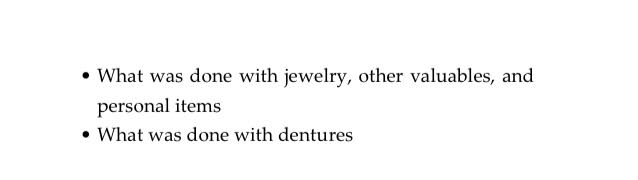 Personal and Professional Responsibility To give quality care to the dying person:
• Promote comfort. Report complaints or signs of pain at once. Follow the comfort measures in the care plan.
• Protect the person's privacy.
• Provide support to the person and family. Be kind. Show compassion and respect.
• Offer the family time alone with the person.
References
1. Sorrentino, S. A., Remmert, L., & Wilk, L. S. (2020). Mosby's Textbook for Nursing Assistants (10th ed.). St. Louis, MO: Elsevier.)
THANK YOU